Chapter 6
Knowledge Management Assessment of an Organization
Becerra-Fernandez, et al. -- Knowledge Management 1/e  --  © 2004 Prentice Hall
Pengumpulan Kritik Paper Ke – 2 (Paper Bahasa Inggris)
Harap dikumpulkan Kritik Paper kedua
Chapter Objectives
Menjelaskan mengapa kita perlu untuk menguji (assement) knowledge management dalam suatu organisasi
Menjelaskan pendekatan alternative dalam assement  knowledge management pada suatu organisasi
Becerra-Fernandez, et al. -- Knowledge Management 1/e  --  © 2004 Prentice Hall
Mengapa kita melakukan Assesment Knowledge Management?
Untuk melihat kemungkinan bagian mana saja diperlukan untuk peningkatan.
Membantu membangun dan menetapkan dasar untuk implementasi solusi KM .
Membantu untuk mengerti apakah biaya dari upaya KM dapat dibenarkan
Membantu mengidentifikasi jarak (gap) pada upaya  KM
Membantu menemukan kasus untuk  keperluan penambahan investasi pada KM.
Becerra-Fernandez, et al. -- Knowledge Management 1/e  --  © 2004 Prentice Hall
Kapan Assesment KM dibutuhkan ?
Secara rutin berkala untuk keseluruhan organisasi atau sub unit.
Diawal proyek KM
Diakhir proyek KM
Becerra-Fernandez, et al. -- Knowledge Management 1/e  --  © 2004 Prentice Hall
Penilaian Kualitatif dan  Kuantitatif KM
Penilaian (Assesment) KM secara kualitatif bertujuan untuk mengembangkan pemahaman dasar apakah upaya KM sedang berjalan 
Penilaian (Assesment) KM secara kuantitatif menghasilkan  angka numerik mengindikasi seberapa baik suatu organisasi, sub unit suatu organisasi, atau performa individu sehubungan  dengan KM
Becerra-Fernandez, et al. -- Knowledge Management 1/e  --  © 2004 Prentice Hall
Qualitative and Quantitative Assessments of KM
High
Qualitative Measures
Quantitative Measures
Level of Use of 
Qualitative and Quantitative 
Measures
Low
Low
High
Level of Experience with Knowledge Management
Becerra-Fernandez, et al. -- Knowledge Management 1/e  --  © 2004 Prentice Hall
Peniliaian Solusi KM
Melibatkan evaluasi sejauh mana proses knowledge discovery, capture, sharing, dan application digunakan, dan seberapa baik empat proses tersebut didukung oleh KM teknologi dan sistem.
Becerra-Fernandez, et al. -- Knowledge Management 1/e  --  © 2004 Prentice Hall
Illustrative Measures of Key Aspects of KM Solutions
Becerra-Fernandez, et al. -- Knowledge Management 1/e  --  © 2004 Prentice Hall
Mengidentifikasi kesempatan Knowledge Sharing
SU-1
1           2          3           4          5
Actual Performance
SU-3
SU-2
1            2          3           4          5
Target Performance
Becerra-Fernandez, et al. -- Knowledge Management 1/e  --  © 2004 Prentice Hall
Assessment of Knowledge
Identifikasi area yang relevan dari suatu pengetahuan
Evaluasi sejauh mana tingkatan pengetahuan di masing-masing bidang / departemen / unit tersedia.
Nilai setiap bidang pengetahuan berkontribusi terhadap organisasi
Becerra-Fernandez, et al. -- Knowledge Management 1/e  --  © 2004 Prentice Hall
Assessment of Impacts
KM solutions and knowledge dapat memberi dampak terhadap kinerja organisasi dan oleh sebab itu penting untuk mengukur dampaknya :

Dampak terhadap Karyawan
Dampak terhadap Proses 
Dampak terhadap Produk
Dampak terhadap Kinerja
Becerra-Fernandez, et al. -- Knowledge Management 1/e  --  © 2004 Prentice Hall
Ilustrasi pengukuran dampak terhadap Orang (karyawan)
Becerra-Fernandez, et al. -- Knowledge Management 1/e  --  © 2004 Prentice Hall
Ilustrasi pengukuran dampak terhadap Proses Organisasi
Becerra-Fernandez, et al. -- Knowledge Management 1/e  --  © 2004 Prentice Hall
Ilustrasi pengukuran dampak terhadap Produk
Becerra-Fernandez, et al. -- Knowledge Management 1/e  --  © 2004 Prentice Hall
Ilustrasi pengukuran dampak terhadap Kinerja  Organisasi
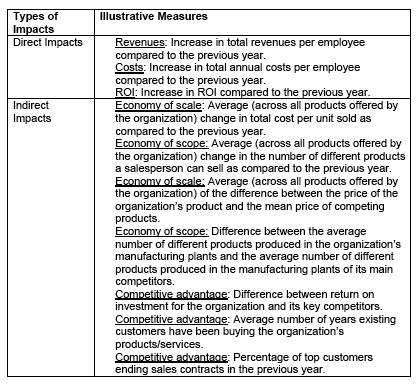 Becerra-Fernandez, et al. -- Knowledge Management 1/e  --  © 2004 Prentice Hall
Hal apa yang termasuk dalam Penilaian KM (KM Assessment ) ?
Review kinerja internal
Penilaian eksternal
Evaluasi bisnis efektifitas, efisiensi dan inovasi
Evaluasi aset pengetahuan yang tercipta
Becerra-Fernandez, et al. -- Knowledge Management 1/e  --  © 2004 Prentice Hall
Pendekatan pada Penilaian (Assesment) KM
Benchmarking
Balanced Scorecard method
Intangible assets monitor framework
Skandia Method
Real options approach
Becerra-Fernandez, et al. -- Knowledge Management 1/e  --  © 2004 Prentice Hall
[Speaker Notes: Dosen menjelaskan masing2 metode assessment.]
Rekomendasi untuk KM Assessment
Why do KM?
Establish a baseline
Qualitative methods
Simple
Avoid KM metrics that are hard to control
Measure at the appropriate level
Rewards
Be conservative
Becerra-Fernandez, et al. -- Knowledge Management 1/e  --  © 2004 Prentice Hall
Review
Penjelasan tentang penilaian dari  KM systems dan dampak KM
Identifikasi alasan dari penilaian (assessing) KM
Penjelasan kapan KM dibutuhkan
Penjelasan tentang beberapa tipe KM assessments
Penjelasan tentang berbagai pendekatan terhadap KM assessment
Memberikan saran-saran untuk membuat KM assessment  yang lebih baik
Becerra-Fernandez, et al. -- Knowledge Management 1/e  --  © 2004 Prentice Hall
Tugas Presentasi Pekan ke 7
Buatlah Presentasi PPT kritik paper pilih salah satu topik dari 2 paper yang anda pilih
Presentasi memuat hal-hal berikut :
 - Judul paper yang dikritik, pengarang, diterbitkan dimana
Isi singkat dari Paper 
Kelebihan dan kekurangan dari Paper
Saran-saran agar untuk penelitian lanjutan.
Chapter 6
Knowledge Management Assessment of an Organization
Becerra-Fernandez, et al. -- Knowledge Management 1/e  --  © 2004 Prentice Hall